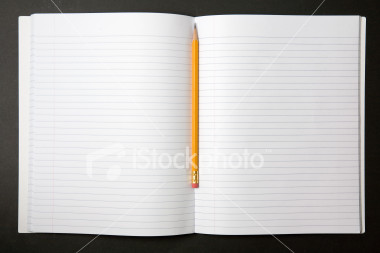 The Birds, the bees and STDS  3/3/16
Catalyst: List everything you did today (appropriate) from waking up to arriving at school.
Reflection:
37L
37R
Relationship Web
1. Get 4 people in this class to write their name on your index card.  
2. Number them in the order they sign it: 1, 2, 3, 4.
3. When everyone in the class has 4 signatures sit down.
Reproductive Facts
There are 61 million U.S. women in their childbearing years (15–44). 
About 43 million of them (70%) are at risk of unintended pregnancy.
Couples who do not use any method of contraception have an approximately 85% chance of experiencing a pregnancy over the course of a year.
Knowledge about contraceptive methods is a strong predictor of use among young adults: In a 2012 study among unmarried women aged 18–29, for each correct response on a contraceptive knowledge scale, women’s odds of currently using a hormonal or long-acting reversible method increased by 17%, and their odds of using no method decreased by 17%
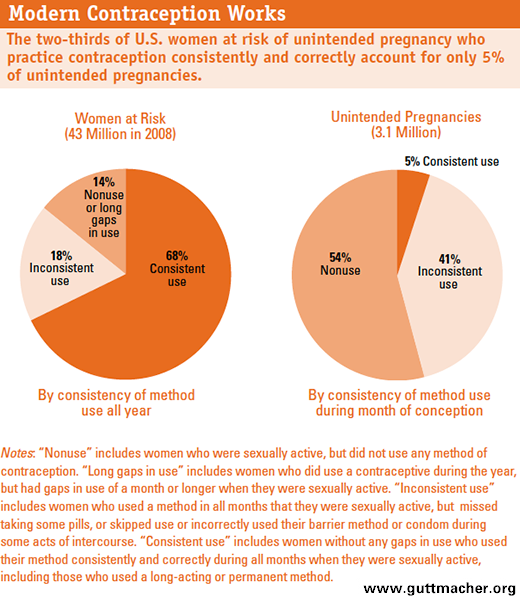 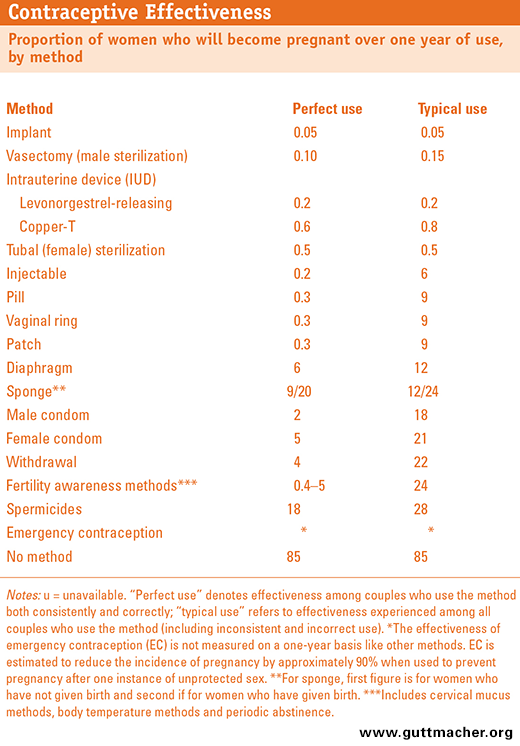 Every year, 3 million teens acquire an STI.
That’s 1 in 4 sexually active teens.
More than 65 million people in the U.S. are currently living with an STI, and almost 1 million are infected with HIV.
What are STIs?
Sexually transmitted infections are passed from an infected person through sexual activity that involves the anus, vagina or penis.
How are STIs spread?
Body fluids including blood, semen, and vaginal secretions. These fluids can be passed from partner to partner during vaginal, anal, or oral sex.
Skin-to-skin contact. This can happen when rubbing genitals, or when one person touches another’s genitals and then touches his/her own.
What are the common STIs?
Syphillis
Genital Herpes
Chlamydia
Gonorhhea
Mycoplasma Genitalium
6. Trichomoniasis 
7. Crabs/Pubic Lice
8. Scabies
9. Human Papillomavirus/HPV
10. HIV/AIDS
What’s wrong?
Each group will become afflicted with one of the ten most prevalent STDs

As a group, you will be in charge of investigating:
1. Symptoms 
2. Treatment options 
3. Preventative measures 

On the CDC website: http://www.cdc.gov/std/default.htm
What’s wrong?
As a group, you will be in charge of investigating:
1. Symptoms 
2. Treatment options 
3. Preventative measures 

On the CDC website: http://www.cdc.gov/std/default.htm

You will be presenting your found informtion to the class so everyone can record it in their notebooks.
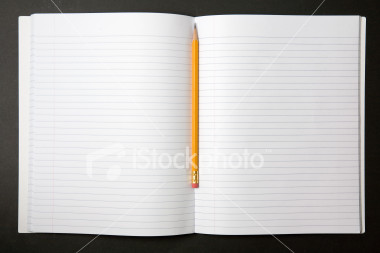 The Birds, the bees and STDS  3/3/16
Catalyst: List everything you did today (appropriate) from waking up to arriving at school.
Reflection: What can you do to protect yourself against the ten most common STDs.  What can you do to protect yourself against an unwanted    	pregnancy?
37L
37R